MOLYBDEN
Poloha v periodické tabulce
Molybden (lat. Molybdaenum)
Chemická značka: Mo
Kovový prvek 6. skupiny periodické soustavy prvků
Praktické využití: složka vysoce legovaných ocelí a při výrobě průmyslových katalyzátorů.
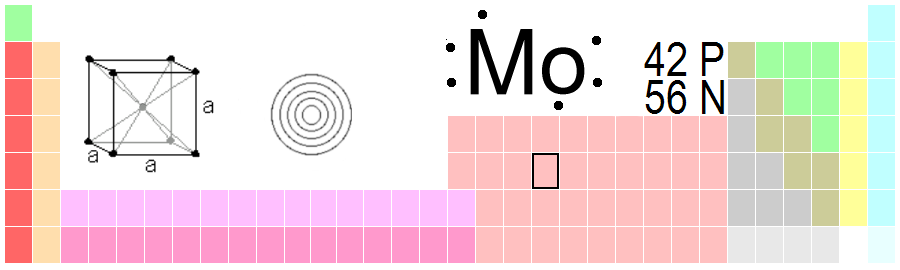 Elektronová konfigurace a oxidační čísla
El. Konfigurace - [Kr] 4d5 5s1

Ve sloučeninách se molybden vyskytuje v oxidačních čísel od Mo+2 a po Mo+6 případně Mo+0
 v rozsáhlé škále různých barev.
Výskyt
Na Zemi poměrně vzácný 
(jeho obsah se odhaduje na 1,5–8 mg/kg v zemské kůře)
V rudách se vyskytuje jen v nízkých koncentracích
Nejvýznamnější rudou je molybdenit (sulfid molybdeničitý, MoS2 ) – Colorado (USA)

Další rudy:  Dalšími rudami jsou wulfenit, molybdenan olovnatý, (PbMoO4) a powellit (Ca(Mo,W)O4).
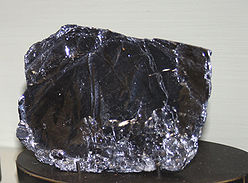 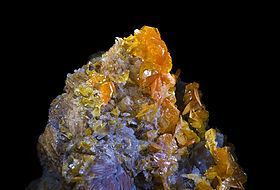 Molybdenit
Wulfenit
Výroba/Získávání
Molybdenit jako MoS2 se těží buď samostatný nebo se získává při výrobě mědi. Po přečištění flotací se pražením převede na oxid molybdenový podle rovnice:
2 MoS2 + 7 O2 → 2 MoO3 + 4 SO2
Ten se buď využívá přímo, nebo se aluminotermicky převede na ferromolybden, který nachází použití při výrobě korozivzdorných ocelí.

Čistý molybden se vyrábí redukcí oxidu molybdenu vodíkem.
MoO3 + 3 H2 → Mo + 3 H2O
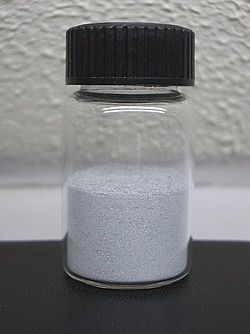 Oxid molybdenový
(MoCl5) - příprava
Tato sloučenina se připravuje chlorací kovového molybdenu nebo také oxidu molybdenového, protože chlorid molybdenový není možné na rozdíl od chloridu wolframového připravit za normálních podmínek.
je anorganická sloučenina, jeden z chloridů molybdenu.
Základní fyzikálně-chemické vlastnosti
Elementární molybden je to stříbřitý až šedobílý, tvrdý a křehký kov
Vysoký bod tání
Krystaluje v těsně centrované kubické mřížce
Na vzduchu je za normální teploty stálý
S vodíkem nereaguje a nevytváří žádné hydridy.
Poměrně snadno se rozpouští v kyselině chlorovodíkové i lučavce královské.

Nejsnáze se kovový molybden rozkládá alkalickým tavením například se směsí dusičnanu draselného a hydroxidu sodného (KNO3 + NaOH).
Využití
Základní praktické využití nalézá molybden v metalurgii při výrobě speciálních ocelí
Již poměrně malé množství molybdenu ve slitině výrazně zvyšuje její tvrdost, mechanickou a korozní odolnost.
Proto se z molybdenových ocelí vyrábějí silně mechanicky namáhané součásti strojů jako například hlavně děl, geologické vrtné hlavice a nástroje pro kovoobrábění.
 V chemickém průmyslu je materiálem pro reaktory, pracující v silně korozivním prostředí za vysokých tlaků a teplot.
Používá se pro výrobu petrochemických katalyzátorů, sloužících k odstranění sirných sloučenin z ropy a ropných produktů.
Sloučeniny
Chemie sloučenin molybdenu je značně pestrá a komplikovaná. Již pouhý fakt, že se molybden vyskytuje v 5 různých valenčních stavech od od  Mo+2 a po Mo+6, které mohou poměrně snadno přecházet mezi sebou je důvodem, že chemie molybdenu je spíše předmětem diplomových prací než praktického uplatnění v běžném životě.
MoO3  - oxid molybdenový
Na2MoO4  - molybdenan sodný
(NH4)2MoO4   - molybdendan amonný (Má význam v analytické chemii, v prostředí HNO3 ho nazýváme „molybdenová soluce“
Pro molybden je navíc typická tvorba tzv. heteropolykyselin, polymerních sloučenin molybdenu, kyslíku a vodíku bez přesného stechiometrického vzorce.

V praxi má technologický význam například sulfid molybdeničitý, MoS2 – černá práškovitá sloučenina, která se používá jako lubrikant (mazadlo) v prostředích s vysokou teplotou nebo s extrémním tlakovým namáháním.
Biologický význam
Přestože je molybden přítomen v živých tkáních živočichů a rostlin pouze ve stopovém množství, je nezbytný pro správné fungování běžných životních funkcí. Bylo prokázáno, že se aktivně účastní v řadě enzymatických systémů, které jsou zodpovědné za metabolismus železa a detoxikaci sulfidů.
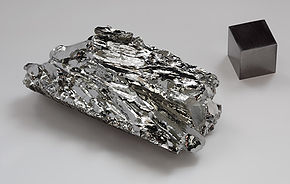 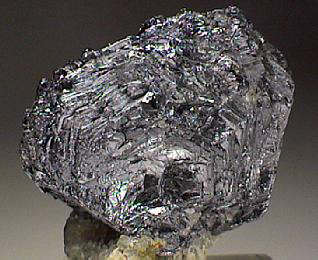 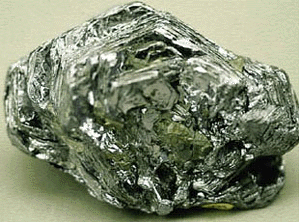 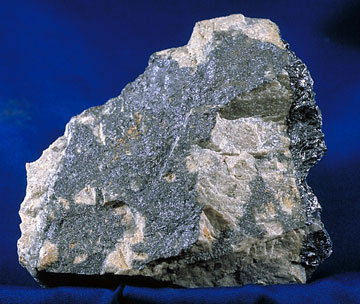 Zdroje
Wikipedia
Chemie obecná a anorganická
Celostnimedicina.cz
Prvky.com




                                                      Michal Vítek 4.B